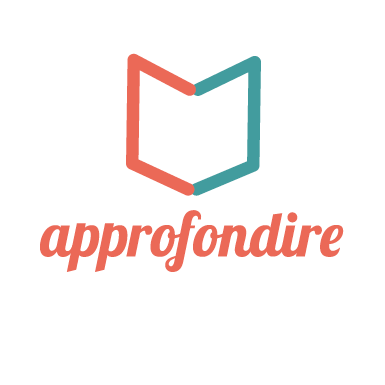 Упражнение в клас
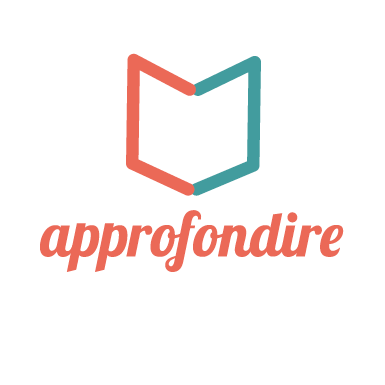 СЪЗДАВАНЕ НА ВАШЕТО
ДОСИЕ НА ПРОУЧВАНЕТО
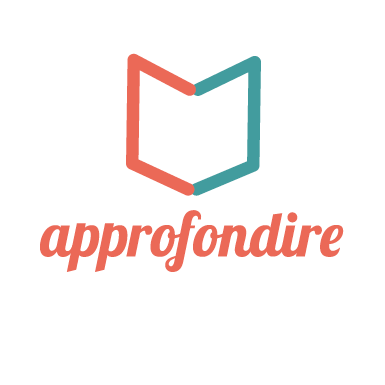 ДОСИЕ НА ПРОУЧВАНЕТО
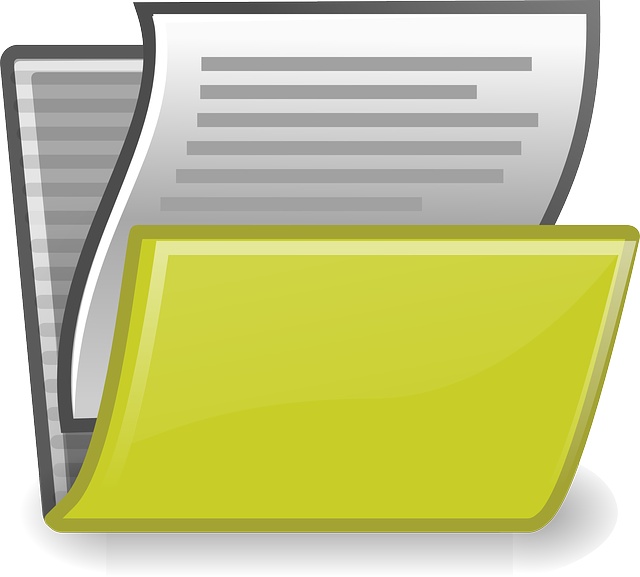 МОЯТ ПРОЕКТ
Планиране: въведете тук схемата (Canvas), документ с парола за достъп към профила в  Google Drive, разделението по роли и т. н.
Като използвате вашето пространство в Google Drive, създайте споделена папка и я организирайте за управление на вашето досие на проучването.
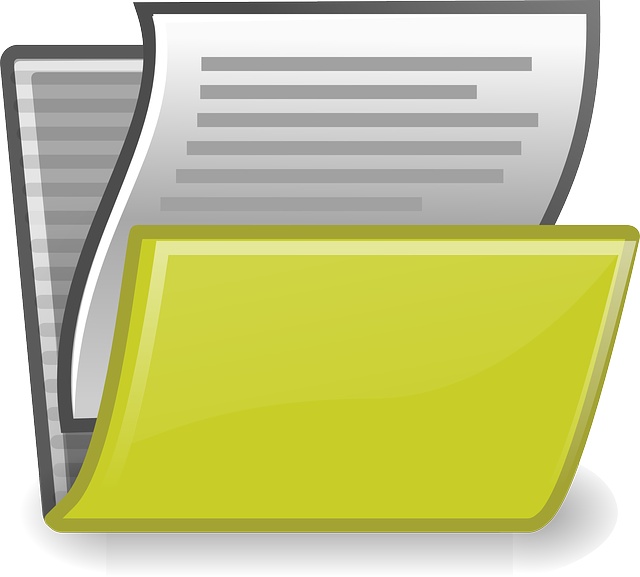 Административни документи: въведете тук всички открити административни документи
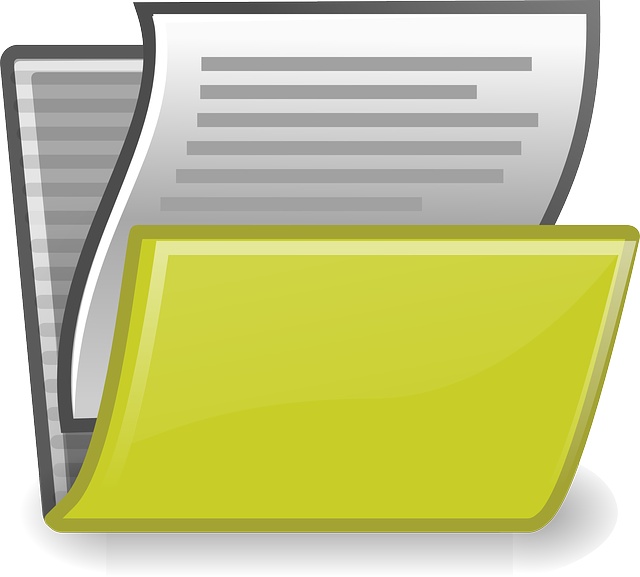 Данни: въведете тук наборите от данни, които откривате онлайн и документ, който описва всеки открит набор от данни  (напр. Research Design)
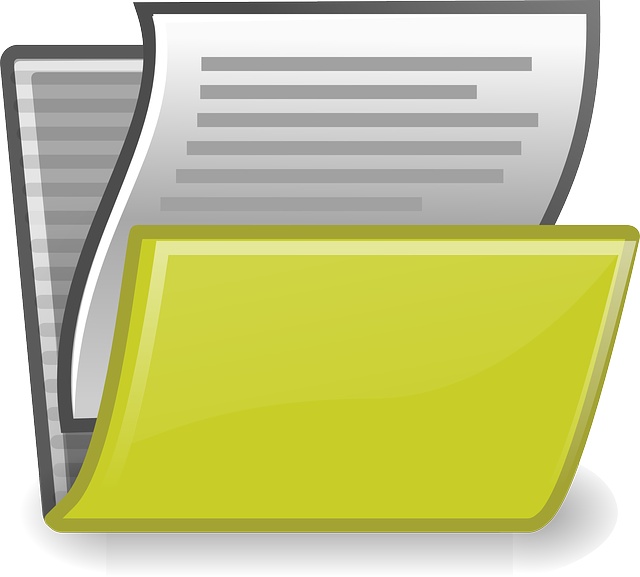 Други ресурси: всички други открити полезни материали (напр: доклад от проучване, библиография, сайтография)
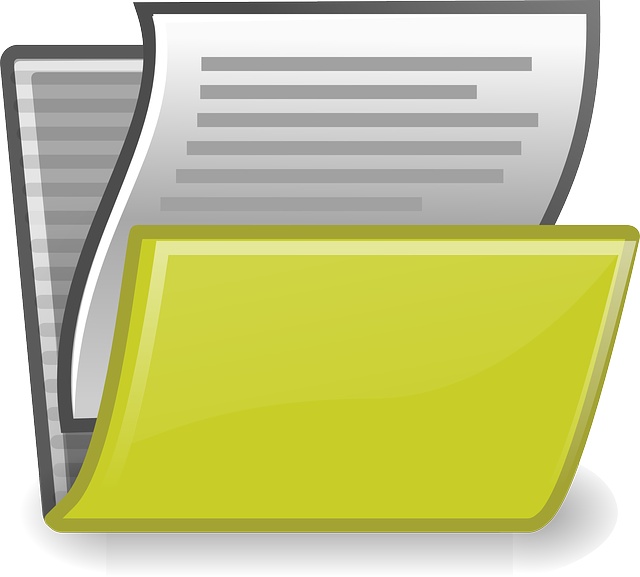 Медийни публикации: фотографии, видеоклипове, песни, направени от вас или  намерени онлайн, полезни за проекта ви
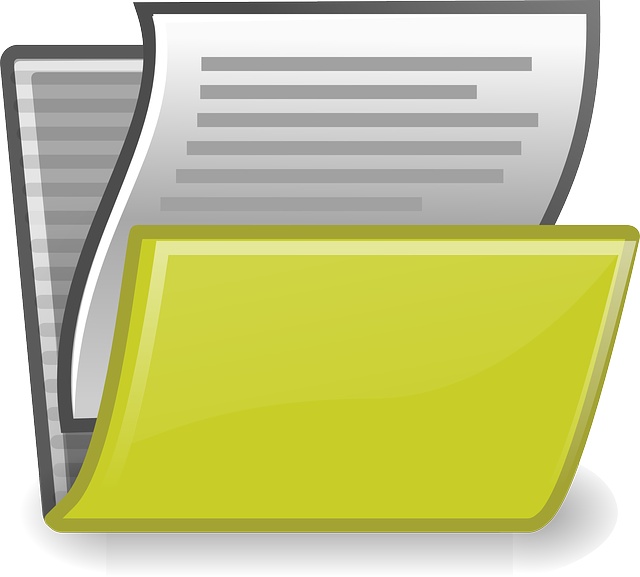 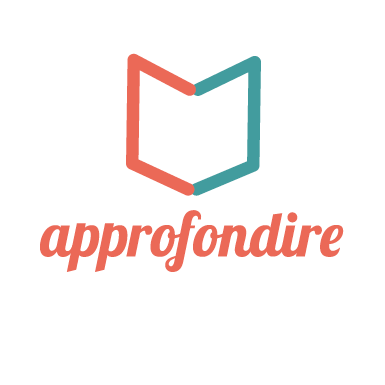 В ТЪРСЕНЕ НА ДАННИ И ИНФОРМАЦИЯ
Като започнете от материалите, разгледани в клас, разделете се на групи, както е посочено по-долу, за да съберете възможно най-много информация за проекта и избраната тема
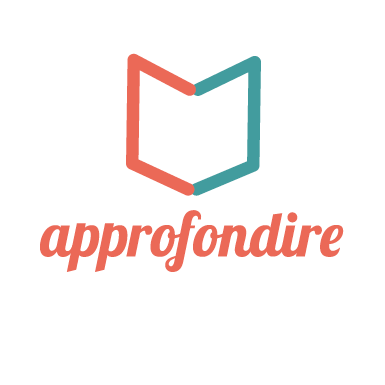 ПЛАН НА ПРОУЧВАНЕТО - RESEARCH DESIGN
В клас попълнете и структурирайте вашия План на проучването (Research Design), като използвате за база примерния МОДЕЛ, предоставен в раздела Домашна работа.

Става въпрос за обикновена таблица, която  ще попълните с цялата информация, която ви е нужна и която ще съберете в хода на вашето проучване, като например:

откритите и събрани източници
намерените данни и съответните линкове
събраните административни документи
вашите интервюта
информацията за контакт на съответните лица
напредъка на вашата работа
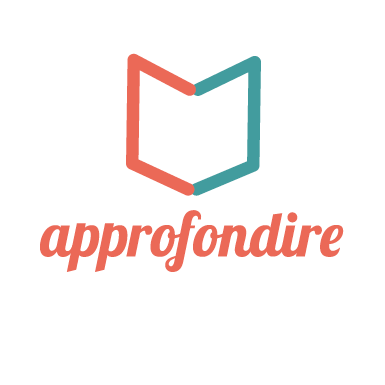 ПЛАН НА ПРОУЧВАНЕТО - RESEARCH DESIGN
Вашата работа по Плана на проучването е много полезна, защото дава представа за целия ход на проучването чрез един единствен файл и позволява да се каталогизира цялата информация на едно място, където може да въведете и хипервръзки, както вътрешни (документи), така и външни (източници и уеб данни).
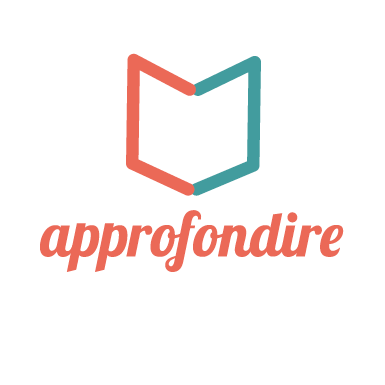 ДИСКУСИЯ
ВСЯКА ГРУПА ПРЕДСТАВЯ НАМЕРЕНИЯ МАТЕРИАЛ В РАМКИТЕ НА 5 МИНУТИ. СЛЕД ТОВА НАПРАВЕТЕ КРАТКА ДИСКУСИЯ, КАТО СЛЕДВАТЕ ТЕЗИ ВЪПРОСИ:

Данните и информацията, които сме намерили, достатъчни ли са, за да дадат контекст на нашето проучване? Как можем да ги използваме?
Какви други данни са необходими, за да продължим? 
Какви други данни искаме да съберем на място?
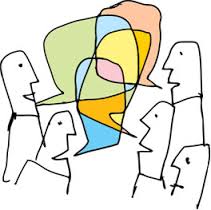